Realizzato dalla classe IV° sezione C del Liceo Scientifico A. Volta (R.C.)
In collaborazione con il «Progetto EEE» assistiti dal Prof. Marco Schioppia, e dalle Prof.sse Carmen Petronio e Caterina Romeo.
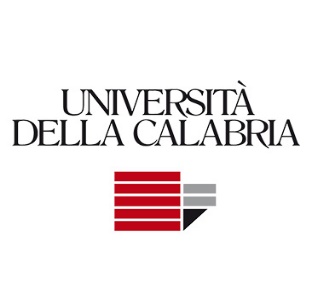 .
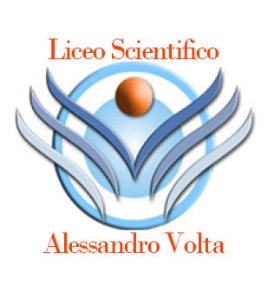 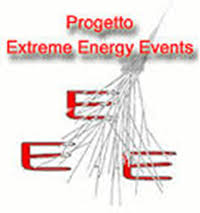 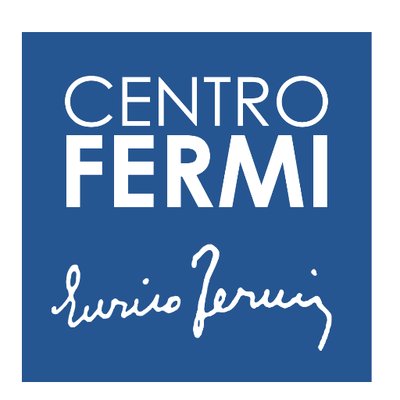 ALTERNANZA SCUOLA-LAVORO 2018/2019
ATTIVITA’ SVOLTA :
In collaborazione con il Centro Fermi e l’Università della Calabria, il Liceo Scientifico Alessandro Volta (R.C.), ha avuto la possibilità di aderire al progetto EEE ( Extreme Energy Events); nello specifico, l’attività ha interessato, e sta interessando tutt’ora, 25 studenti della classe IV°C dello stesso Istituto.   
Quotidianamente ogni studente è chiamato a riportare, su relativo foglio Excel (di cui in basso un esempio), i dati rilevati giornalmente da uno specifico telescopio selezionato liberamente dal ragazzo in riferimento alla lista dei telescopi attivi. Non essendo infatti la scuola dotata di un proprio telescopio, l’attività svolta è quella di analizzare in remoto i dati raccolti da telescopi di altri Istituti e monitorarne il funzionamento.
Nel dettaglio, il foglio Excel è organizzato nel seguente modo: nella sezione arancione, vengono trascritte le informazioni del Loogbook Elettronico, nella sezione celeste, le informazioni dell’EEE  Monitor DQM.
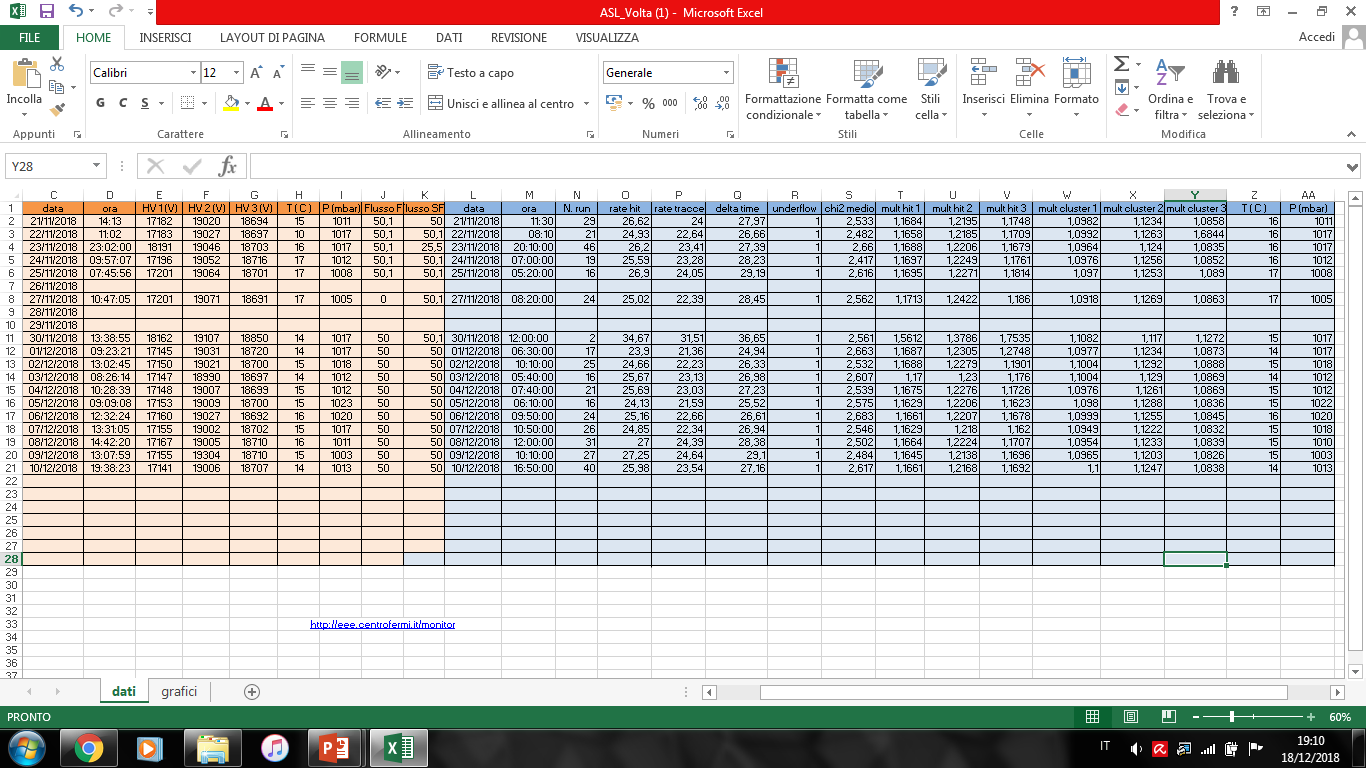 ATTIVITA’ SVOLTA:
ATTIVITA’ SVOLTA:
Durante il monitoraggio, gli studenti confrontano i dati acquisiti con quelli dei giorni precedenti, utilizzando anche i rispettivi grafici (di cui sotto un esempio) per visualizzarne l’andamento nel tempo.
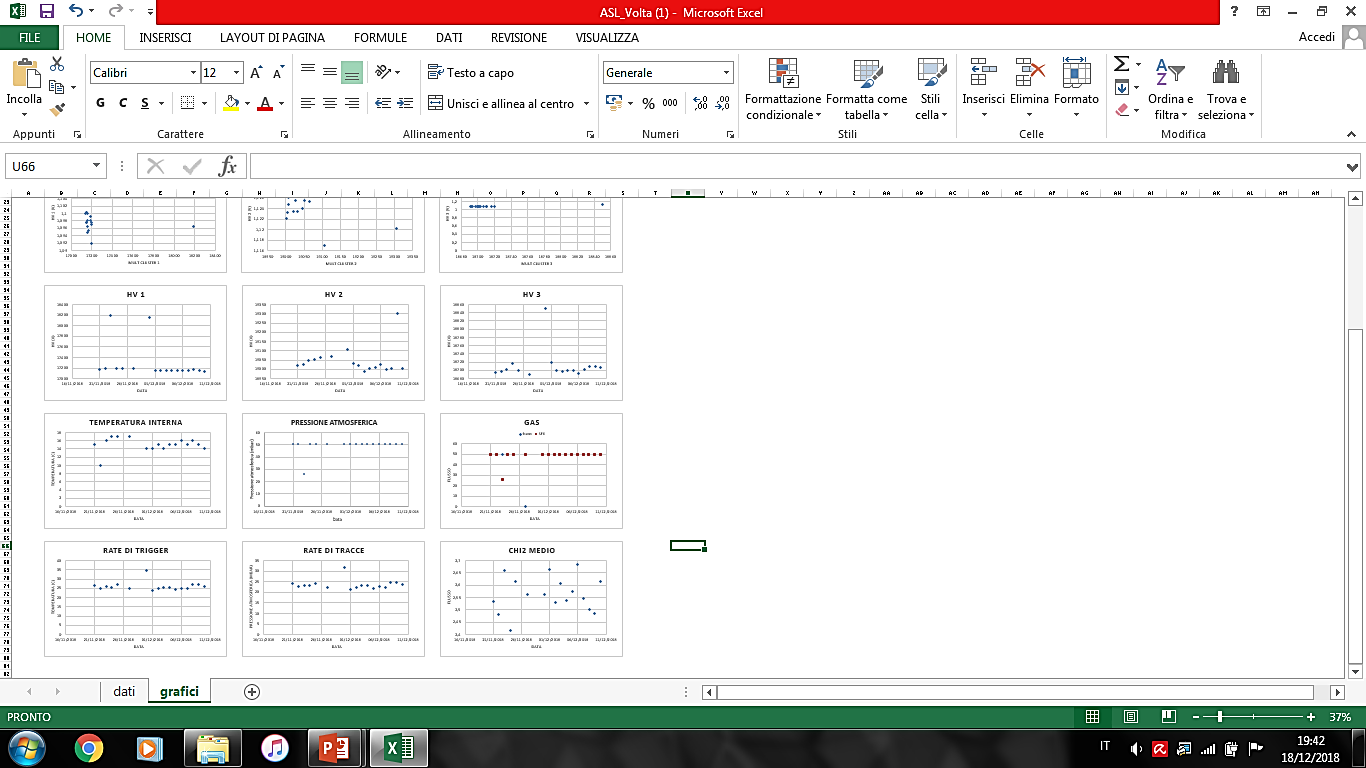 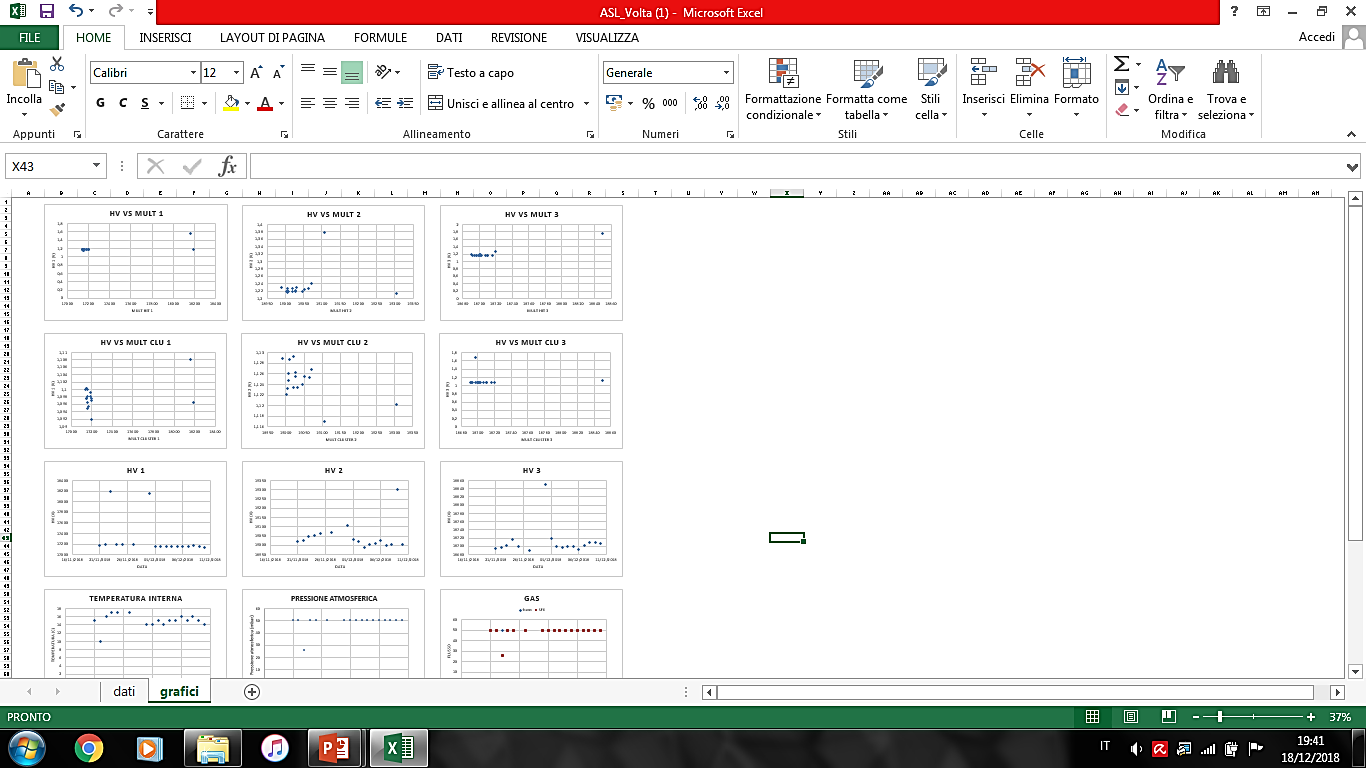 I grafici sono in riferimento a: parametri ambientali, parametri del telescopio (es. GAS e HV), dati del telescopio rielaborati offline (es. CHI2).
Al termine della settimana corrente, il lavoro svolto viene incluso in un report finale, che prevede la messa in evidenza, in modo dettagliato, di eventuali anomalie riscontrate nello studio-dati, e che viene inviato ad una delle docenti d’istituto referenti del progetto.
MONITORAGGIO TELESCOPI:
E’ stato preso in esame, da giorno 22/11/2018 a giorno 01/04/2019, un campione di 17 telescopi, di seguito elencati.
AREZ-01
BOLO-02
CAGL-01
CATZ-01
COSE-01
LACQ-02
LODI-01
LODI-02
PARM-01
REGG-01
SALE-01
TORI-03
TORI-04
TREV-01
TRIN-01
VICE-01
BARI-01
MONITORAGGIO TELESCOPI:
Esaminando nello specifico le problematiche che hanno coinvolto i telescopi, non permettendo una costante o precisa raccolta/analisi dati,  si è dedotto che :
MONITORAGGIO TELESCOPI:
Di seguito un grafico relativo all’andamento del telescopi nei mesi di monitoraggio
MONITORAGGIO TELESCOPI:
Andamento medio:
ANOMALIE RILEVATE:
Alcuni dati risultano essere in status di   WARNING o ERROR ( i dati che presentano tali condizioni sono tutti relativi all’EEE monitor DQM, e nel dettaglio: MultiHitTop, MultiHitMID, ChiSquare e talvolta anche ClusterMultMid.
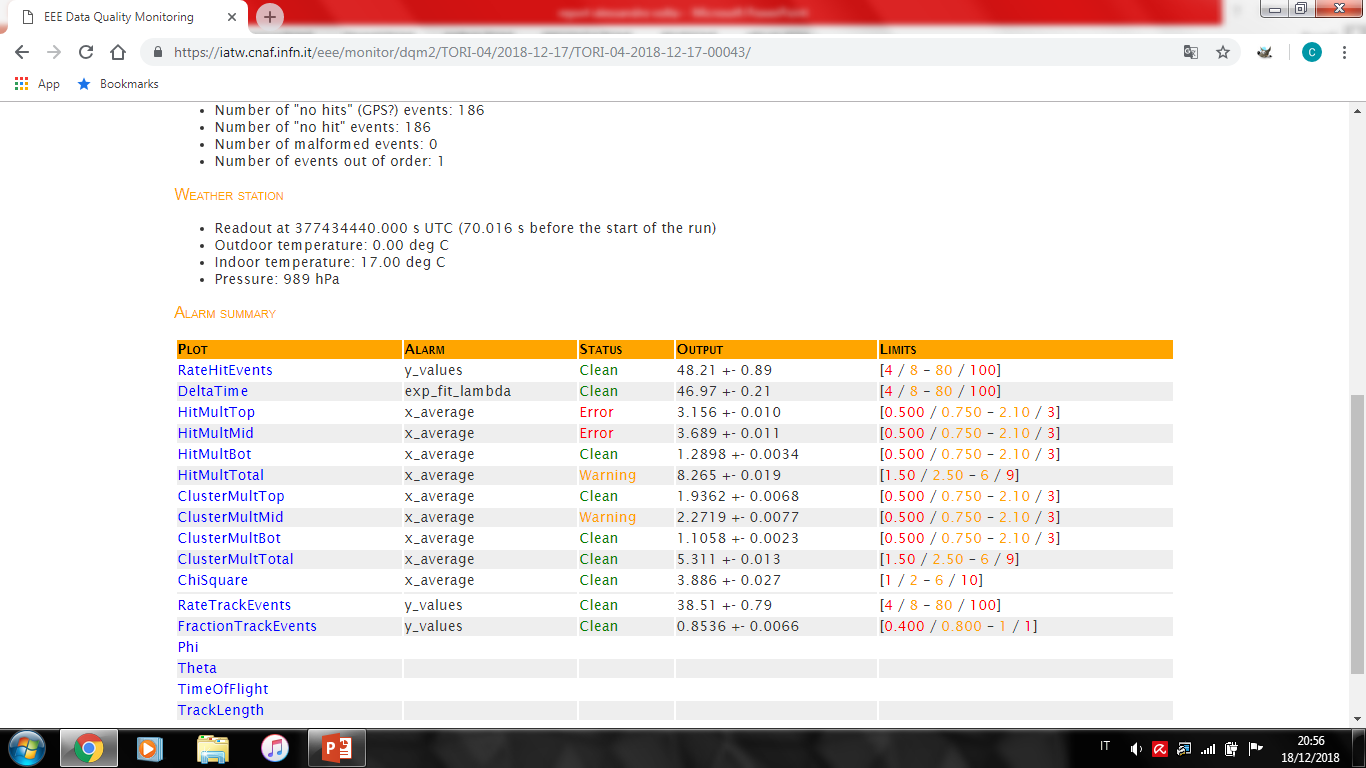 ANOMALIE RILEVATE:
Alcuni telescopi non rilevano TEMPERATURA , PRESSIONE, FLUSSO E SF6 tendenti allo 0 come nell’esempio sotto riportato.
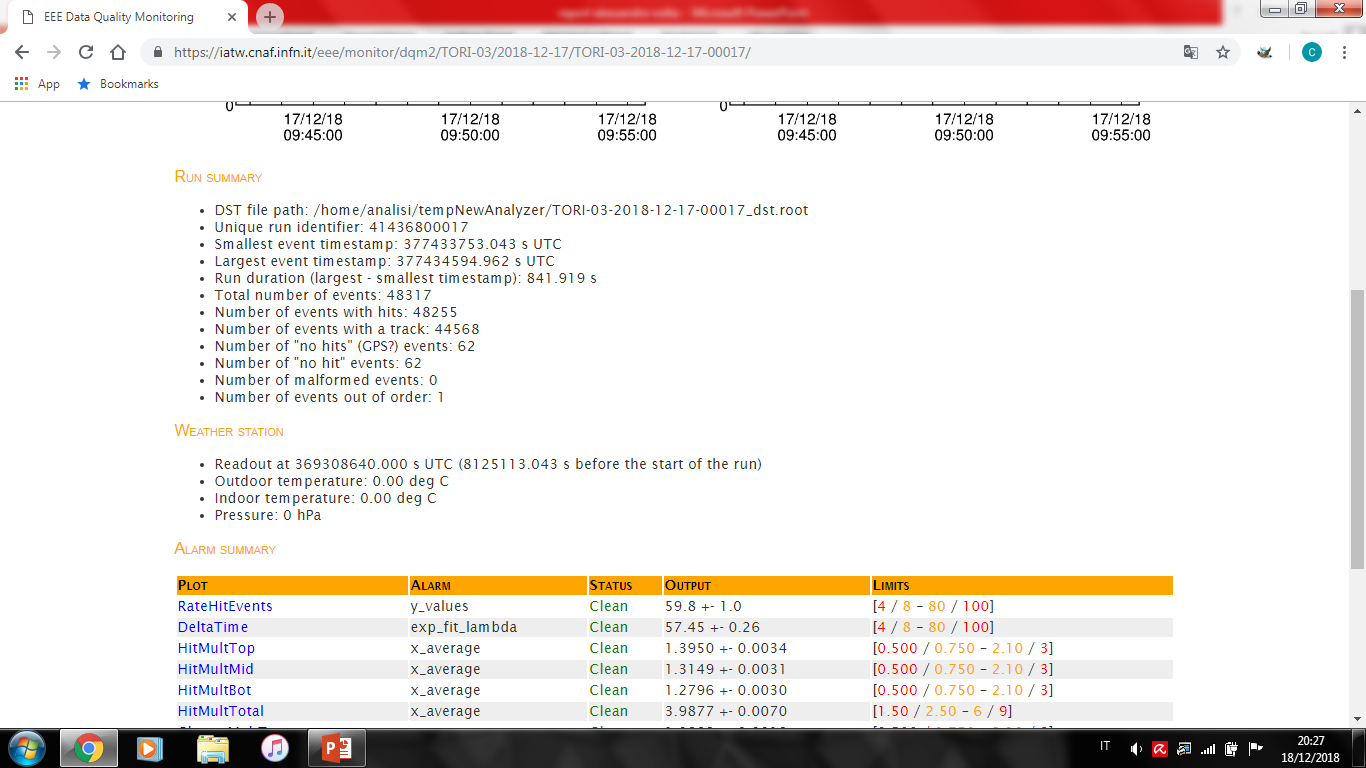 NON SEMPRE gli operatori dei telescopi riportano AGGIORNAMENTI COSTANTI. Tali aggiornamenti mancati, non riguardano un malfunzionamento del telescopio o l’assenza di gas in quest’ultimo ,difatti nella lista generale risultano essere TUTTI telescopi FUNZIONANTI, ma sono legate all’assenza di rilevazioni del Loogbook elettronico.
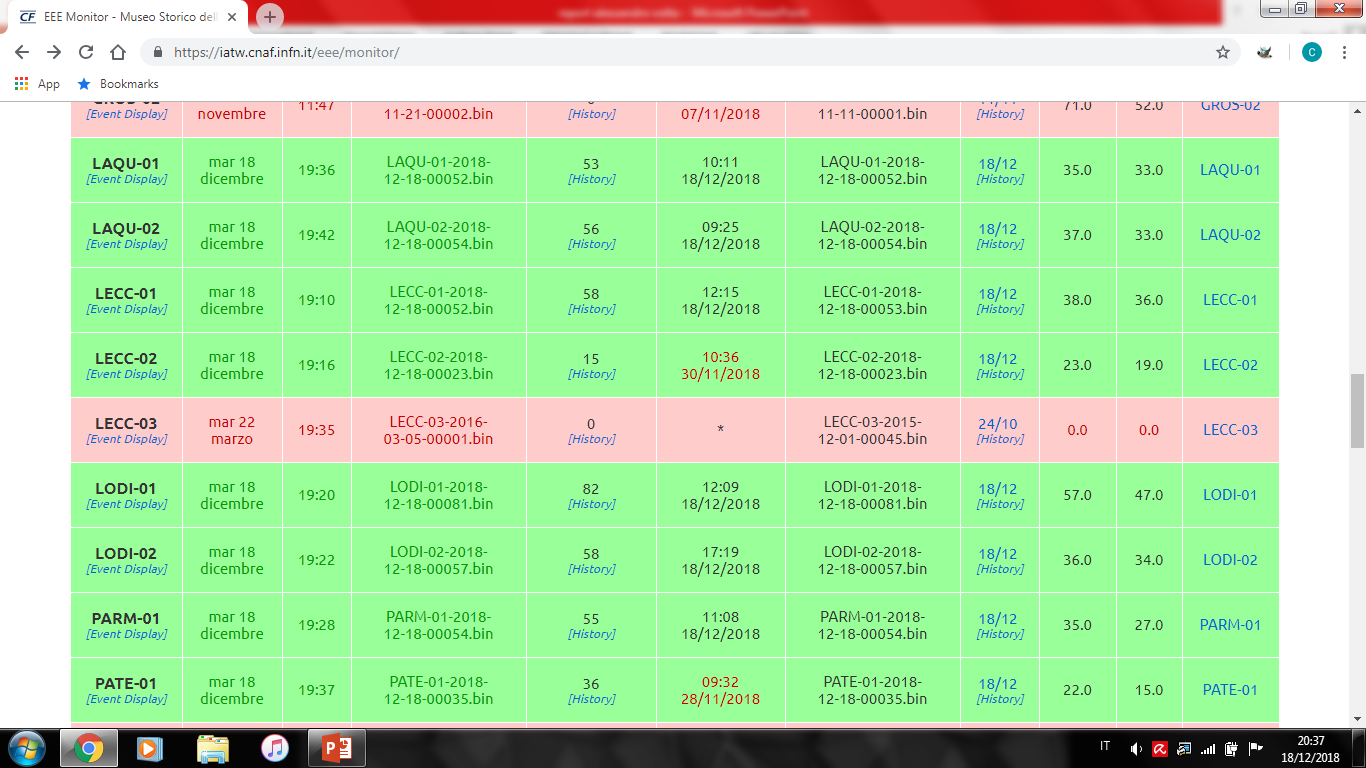 Si ringrazia per l’attenzione
Liceo Alessandro Volta.